Спортивный клуб «Гладиатор»
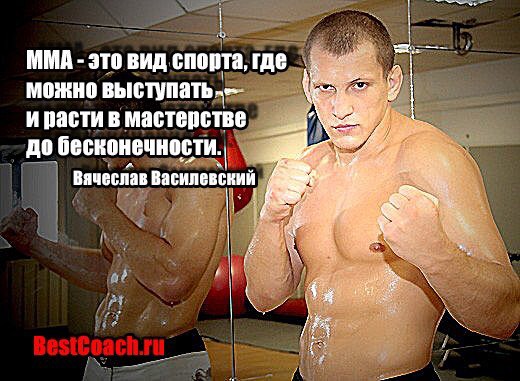 В клубе наши инструкторы научат приемам самообороны, а также смешанным единоборствам (ММА)! Занятия проходят по адресу: ул. Советская, д. 7С понедельника по пятницу с 17:00 по 19:00, в субботу 16:00 по 18:00!